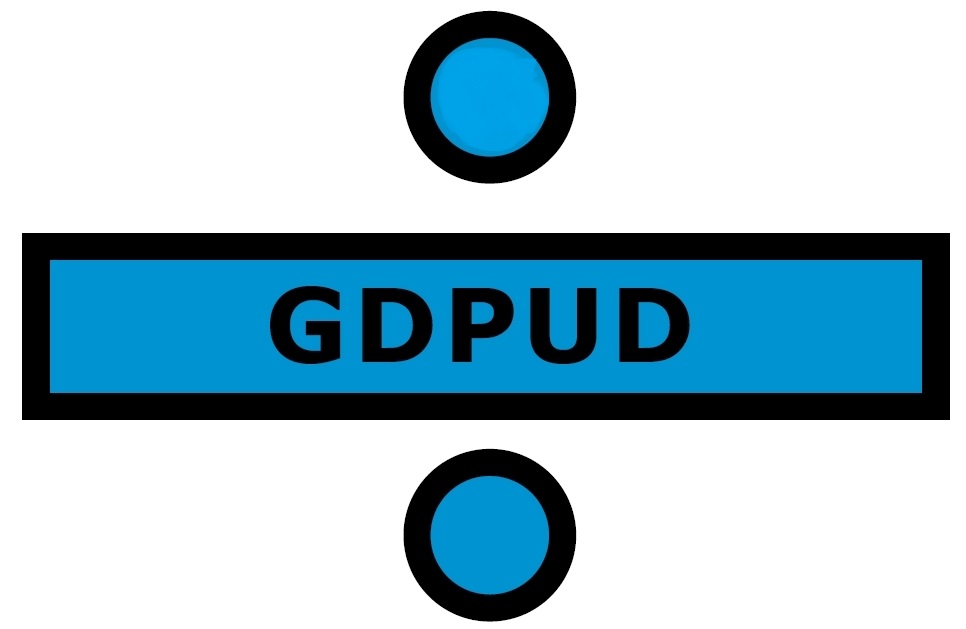 Joint Budget Meeting: Board of Directors & Finance Committee
FY24 PROPOSED Budget
JUNE 8, 2023
Nicholas Schneider / Jessica Buckle
SOURCE OF SUPPLY - 5100
1
SOURCE OF SUPPLY - 5100
Updated 6/7/2023
2
RAW WATER - 5200
3
RAW WATER - 5200
Updated 6/7/2023
4
WATER TREATMENT - 5300
5
WATER TREATEMENT - 5300
Updated 6/7/2023
6
TREATED WATER - 5400
7
TREATED WATER - 5400
Updated 6/7/2023
8
ADMINISTRATION - 5600
9
ADMINISTRATION – 5600 CONT.
Updated 5/15/2023
10
ADMINISTRATION - 5600
Updated 6/7/2023
11
ZONE - 6100
12
ZONE - 6100
Updated 6/7/2023
13
SALARIES – FISCAL YEAR 23-24
14
OVERTIME & STAND-BY PAY
15
CAPITOL IMPROVEMENT PROJECTS – FUND 111
16
CAPITOL IMPROVEMENT PROJECTS CONT.
17
GDPUD REVENUE BUDGET
19
GDPUD OPERATING EXPENSES
Updated 6/7/2023
20